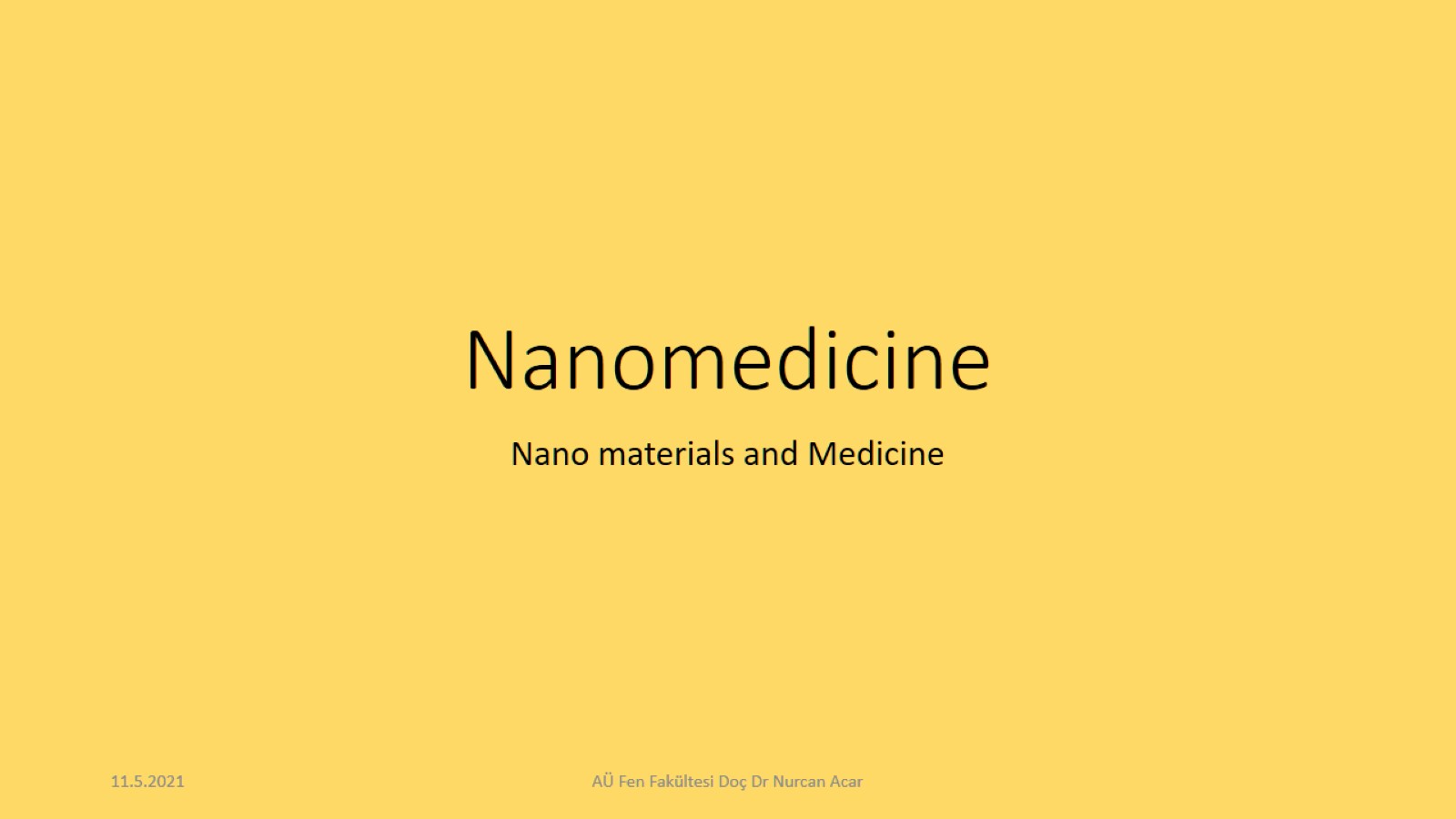 Nanomedicine
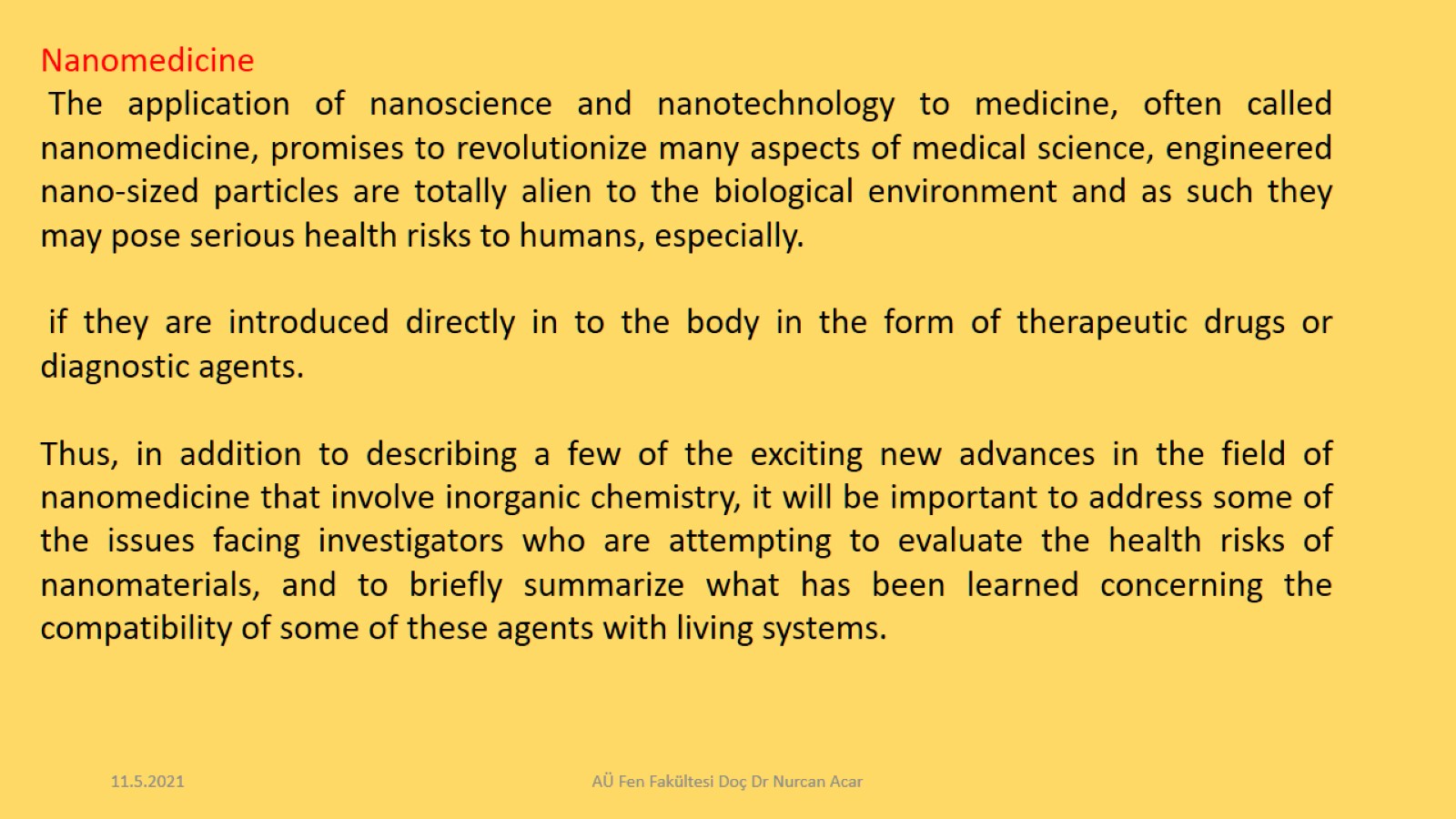 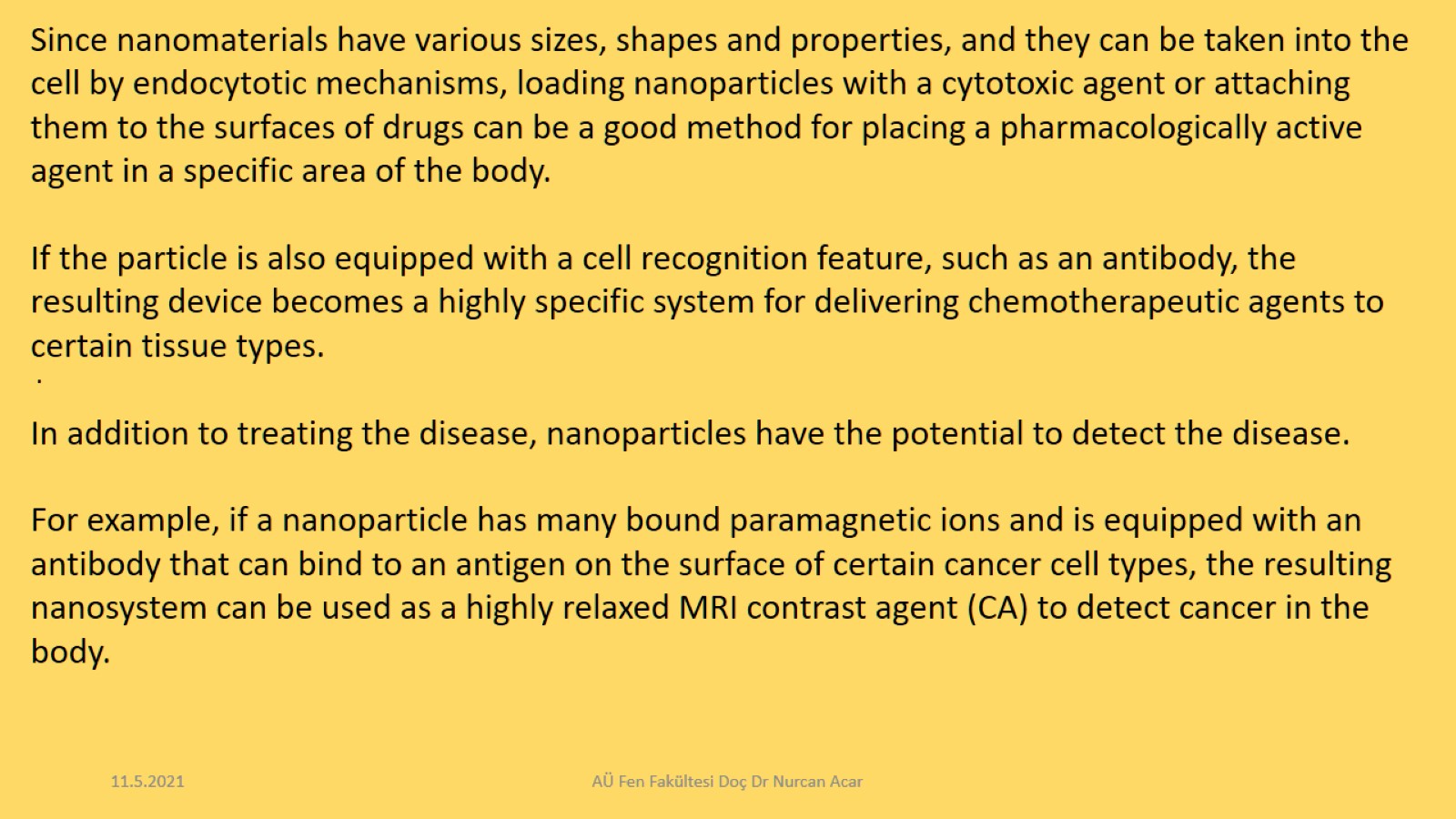 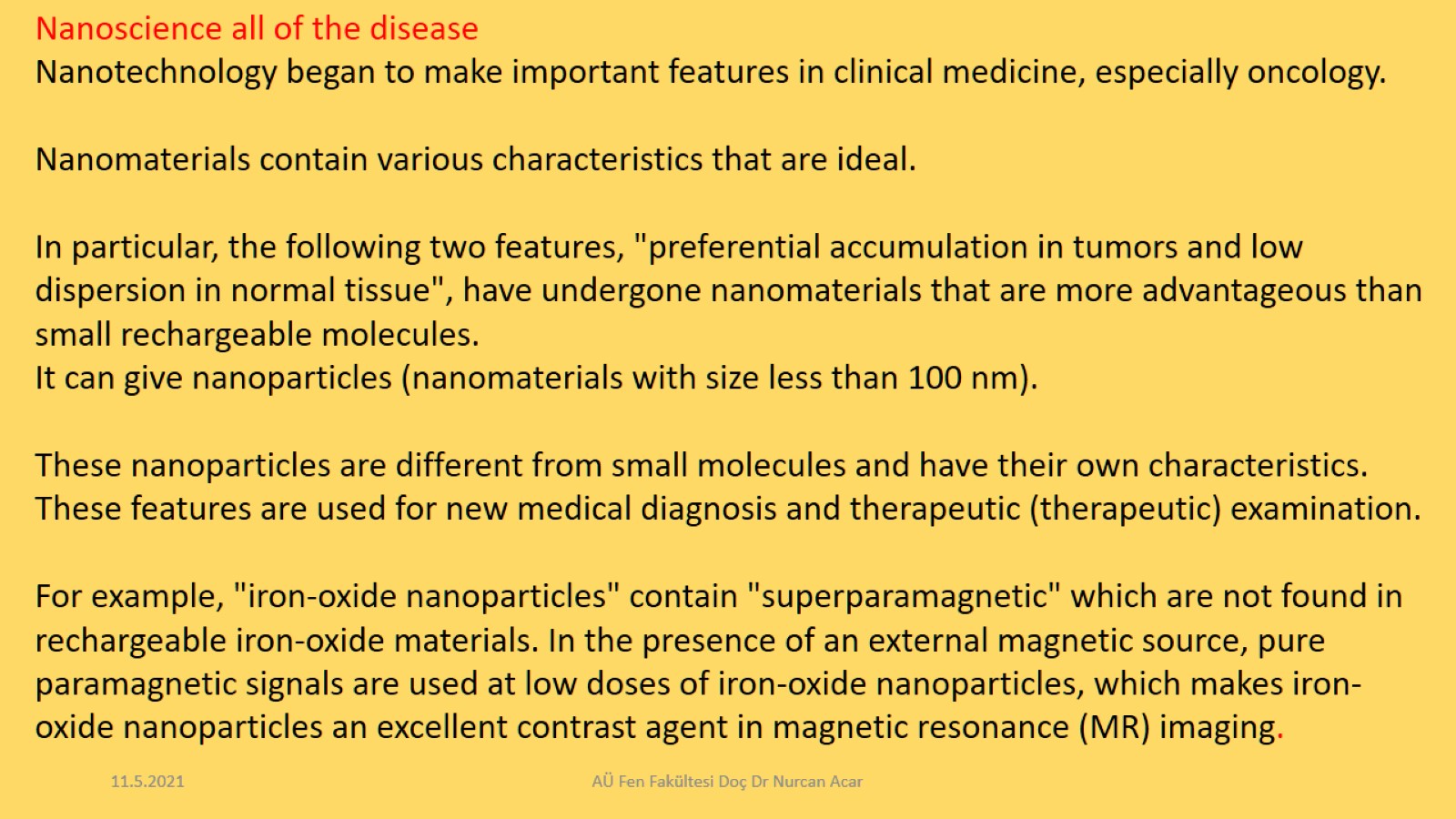 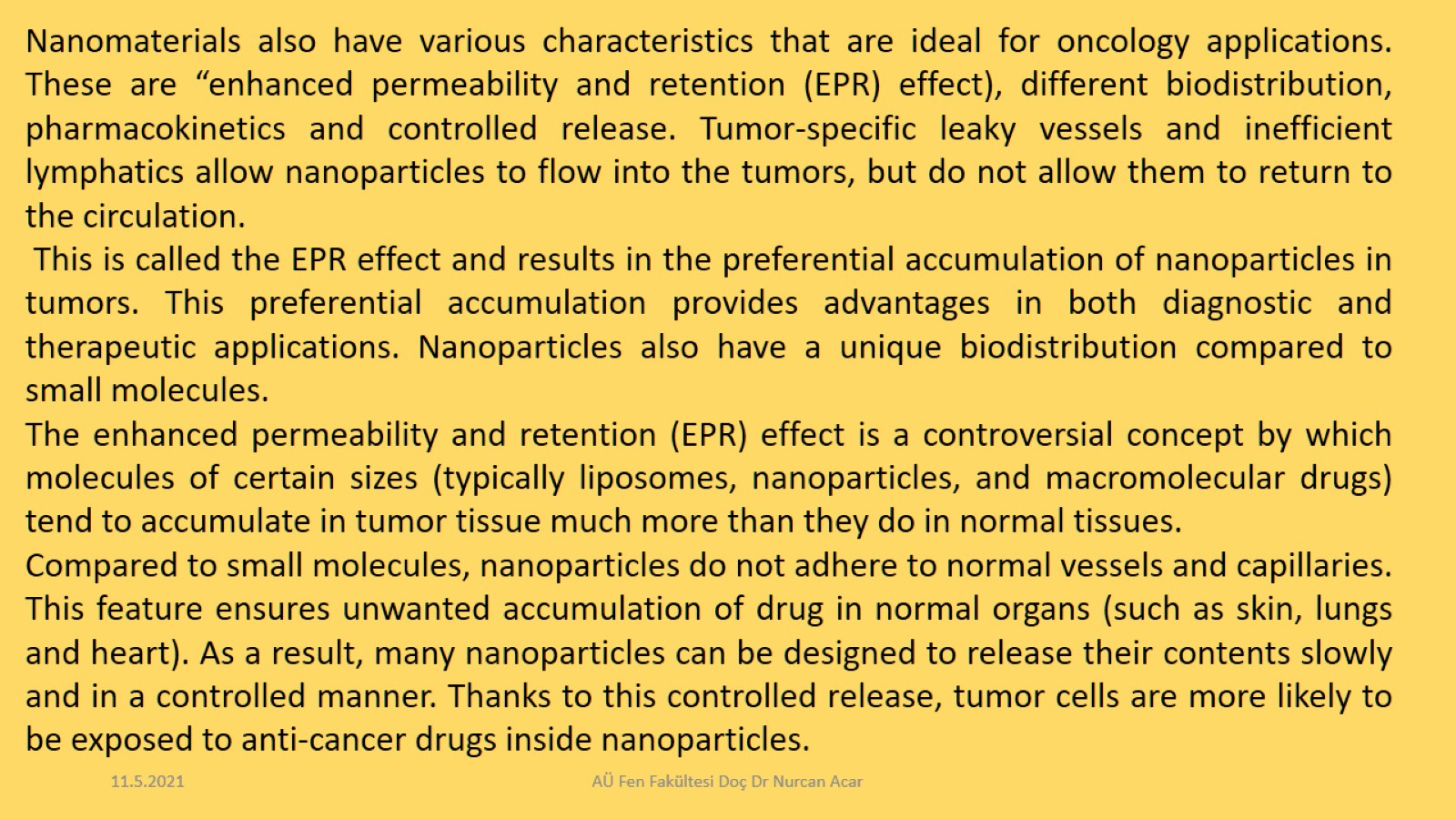 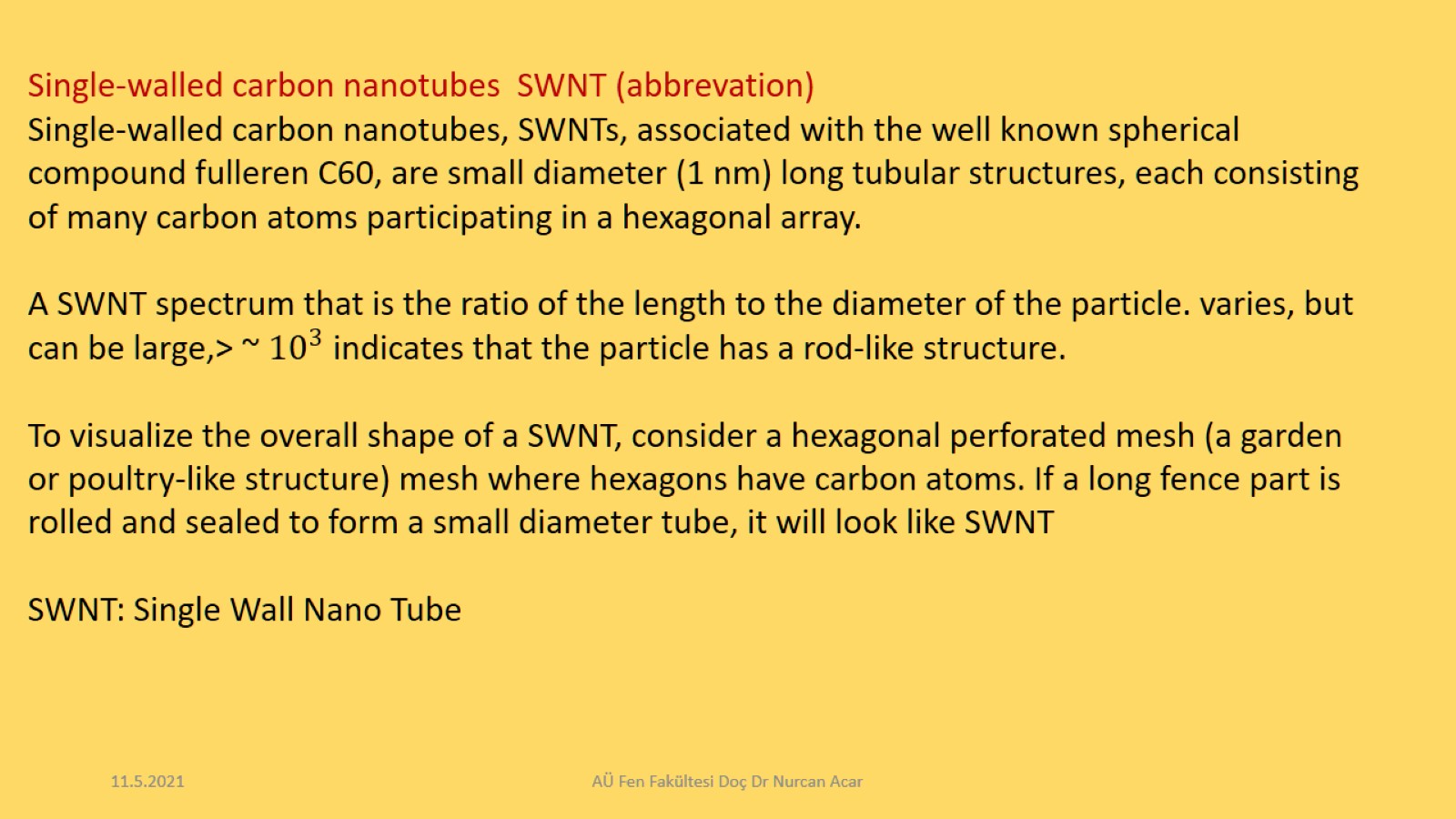 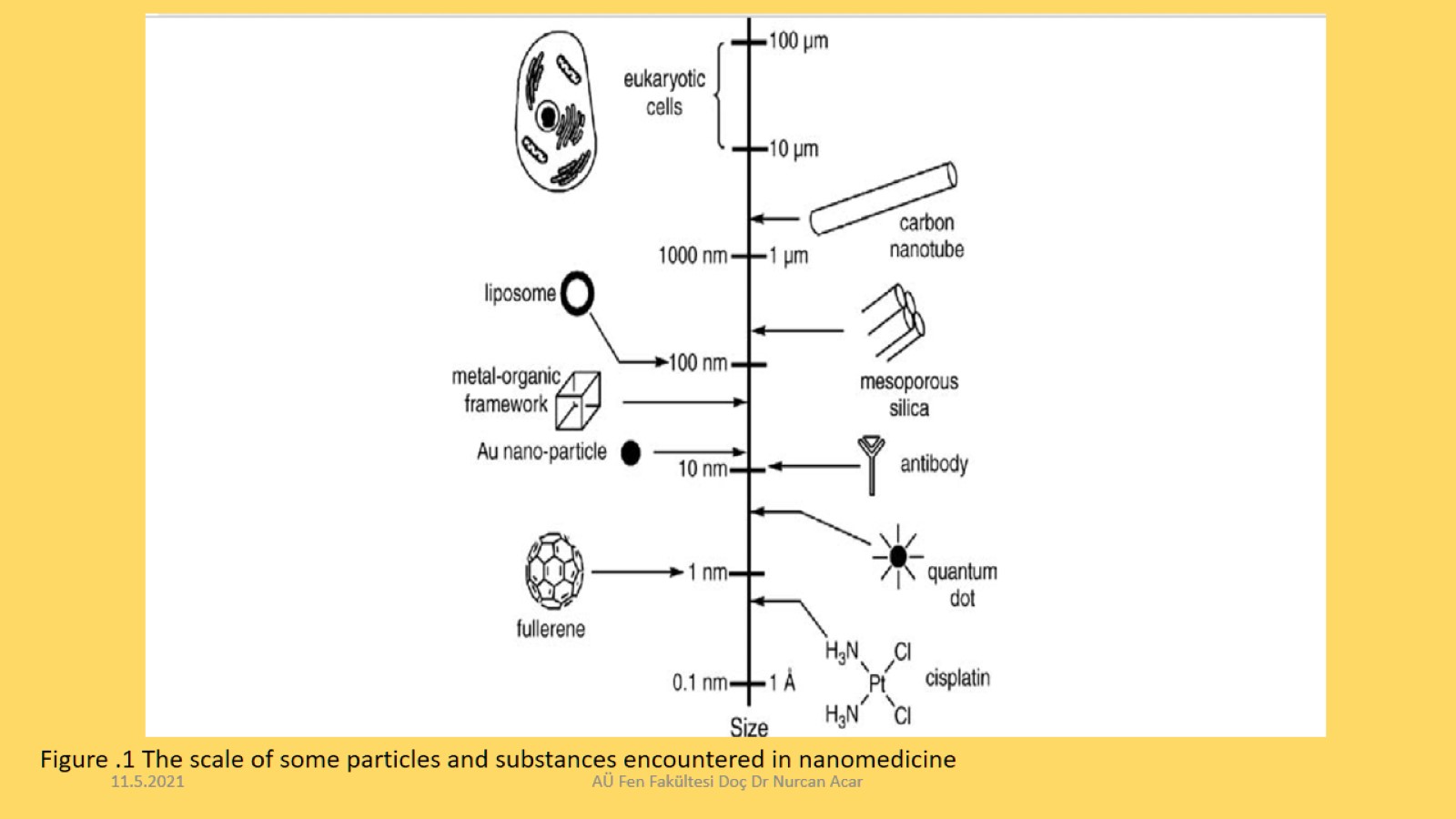 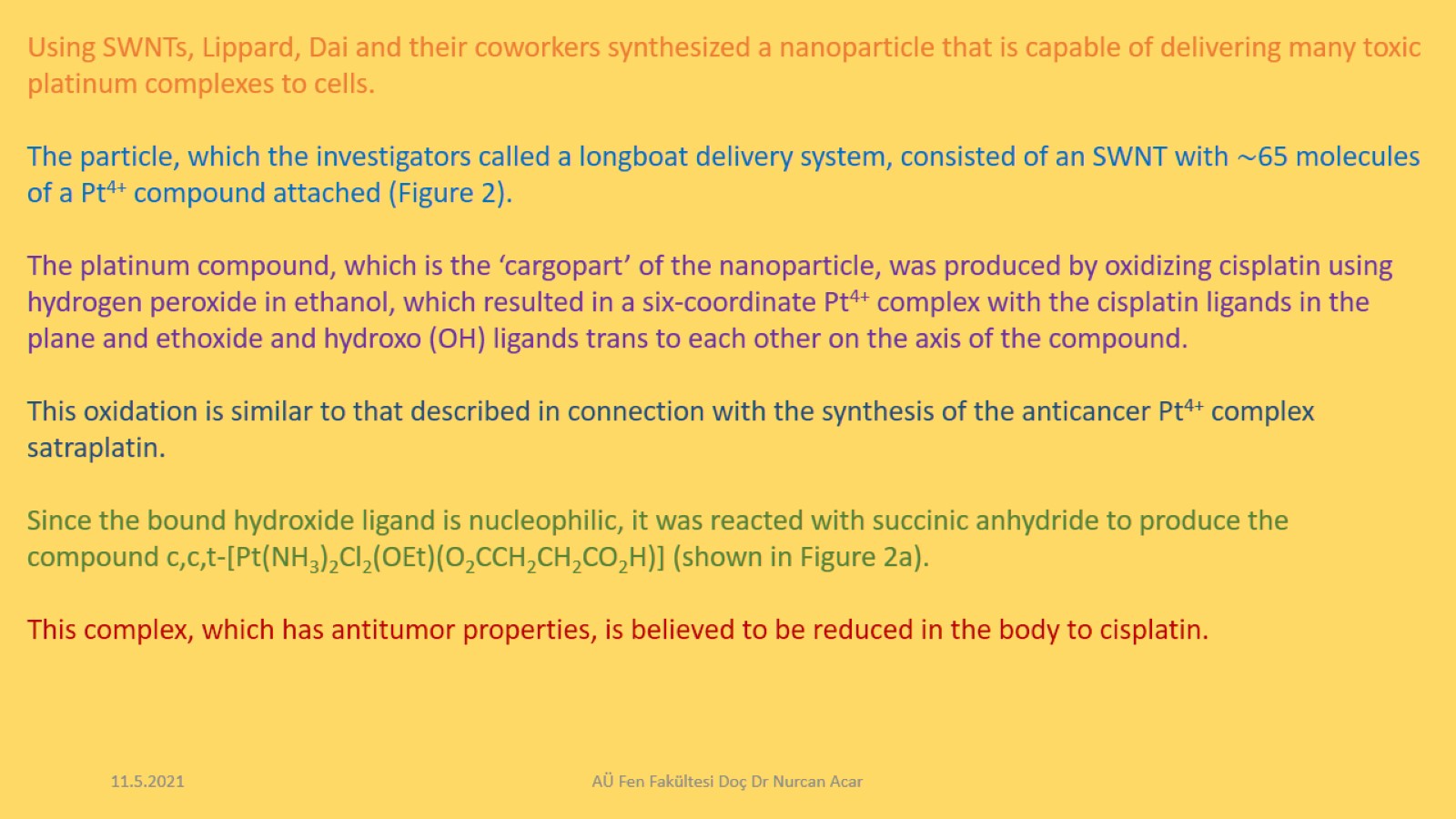 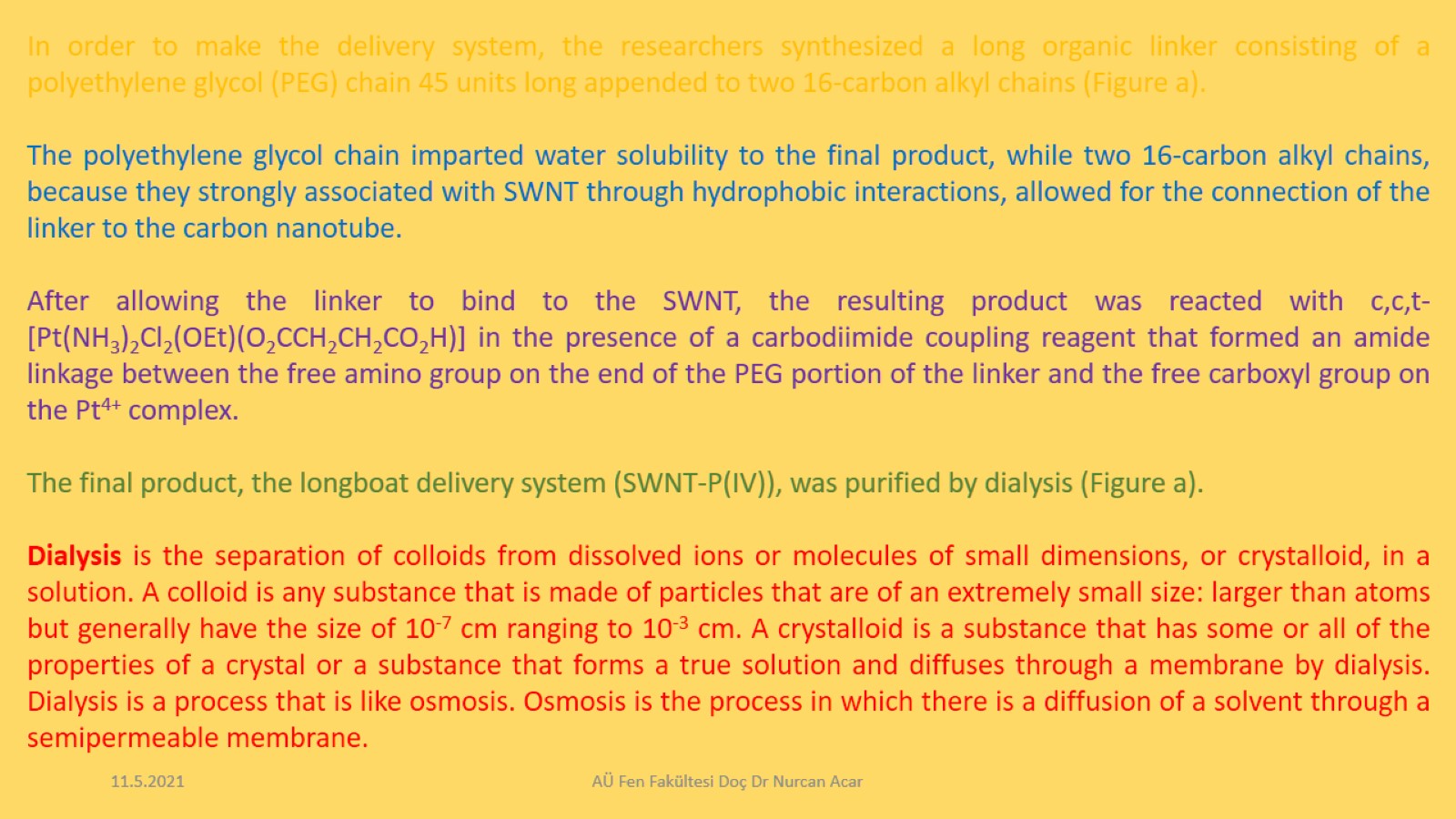 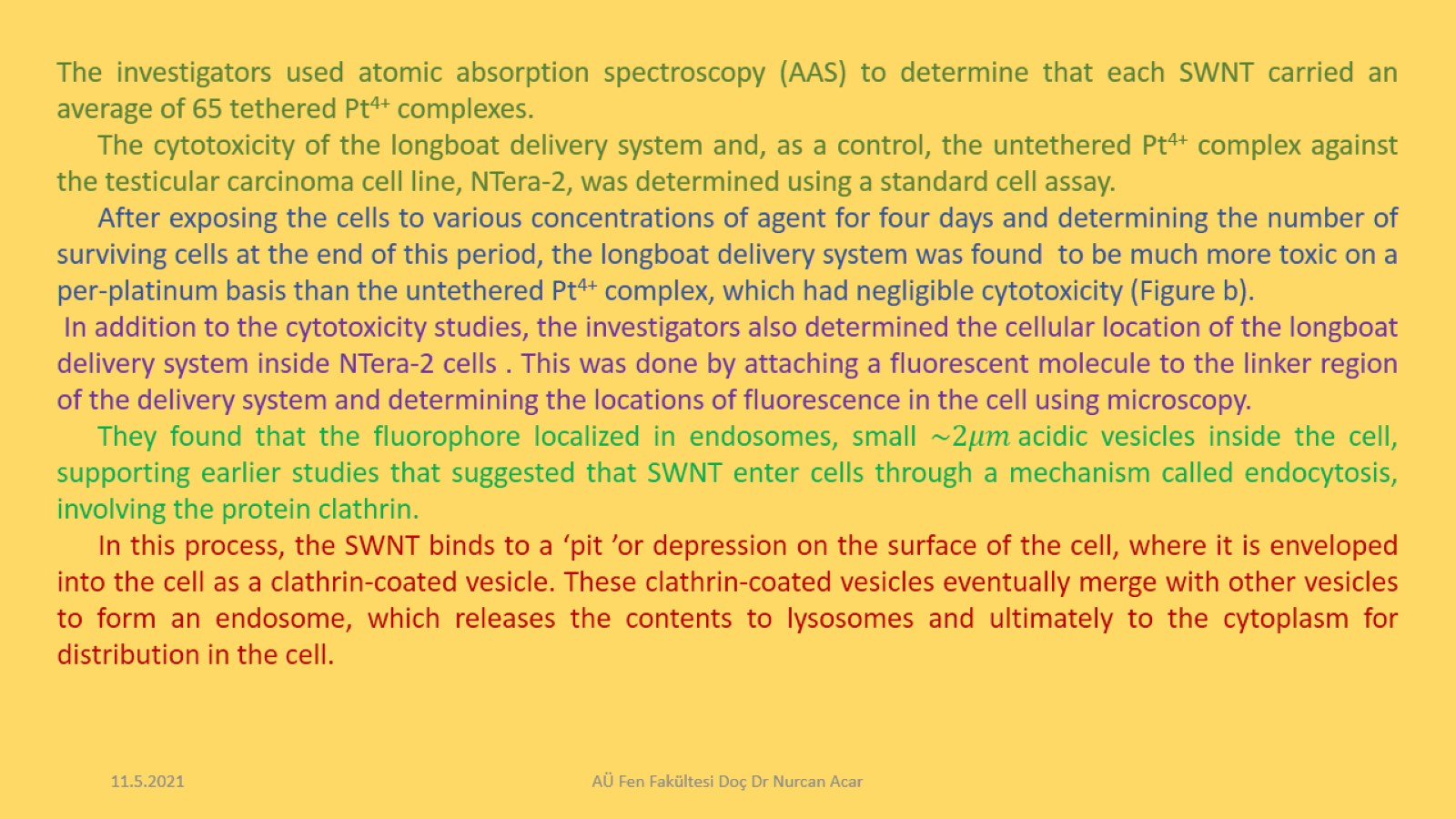 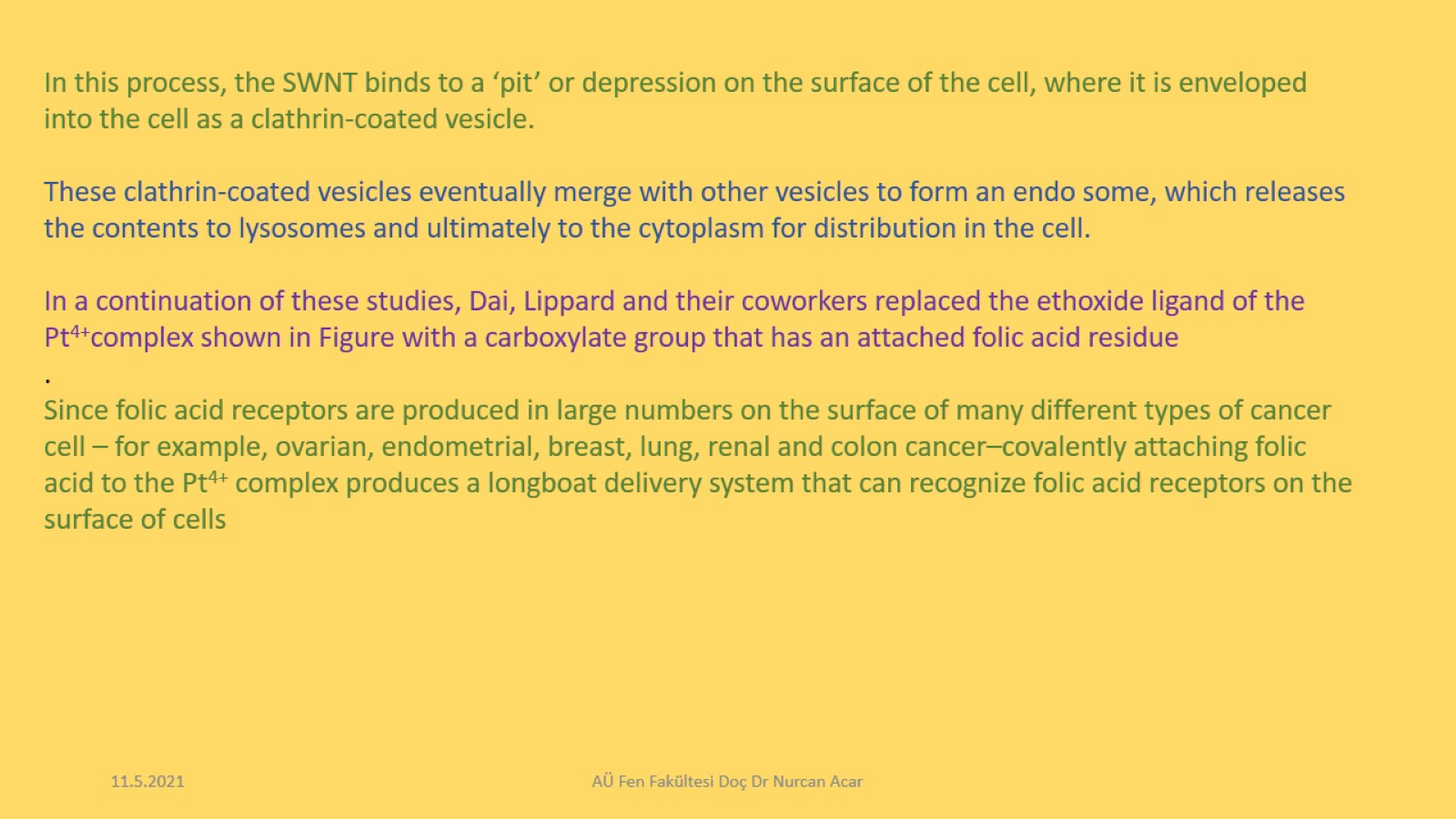 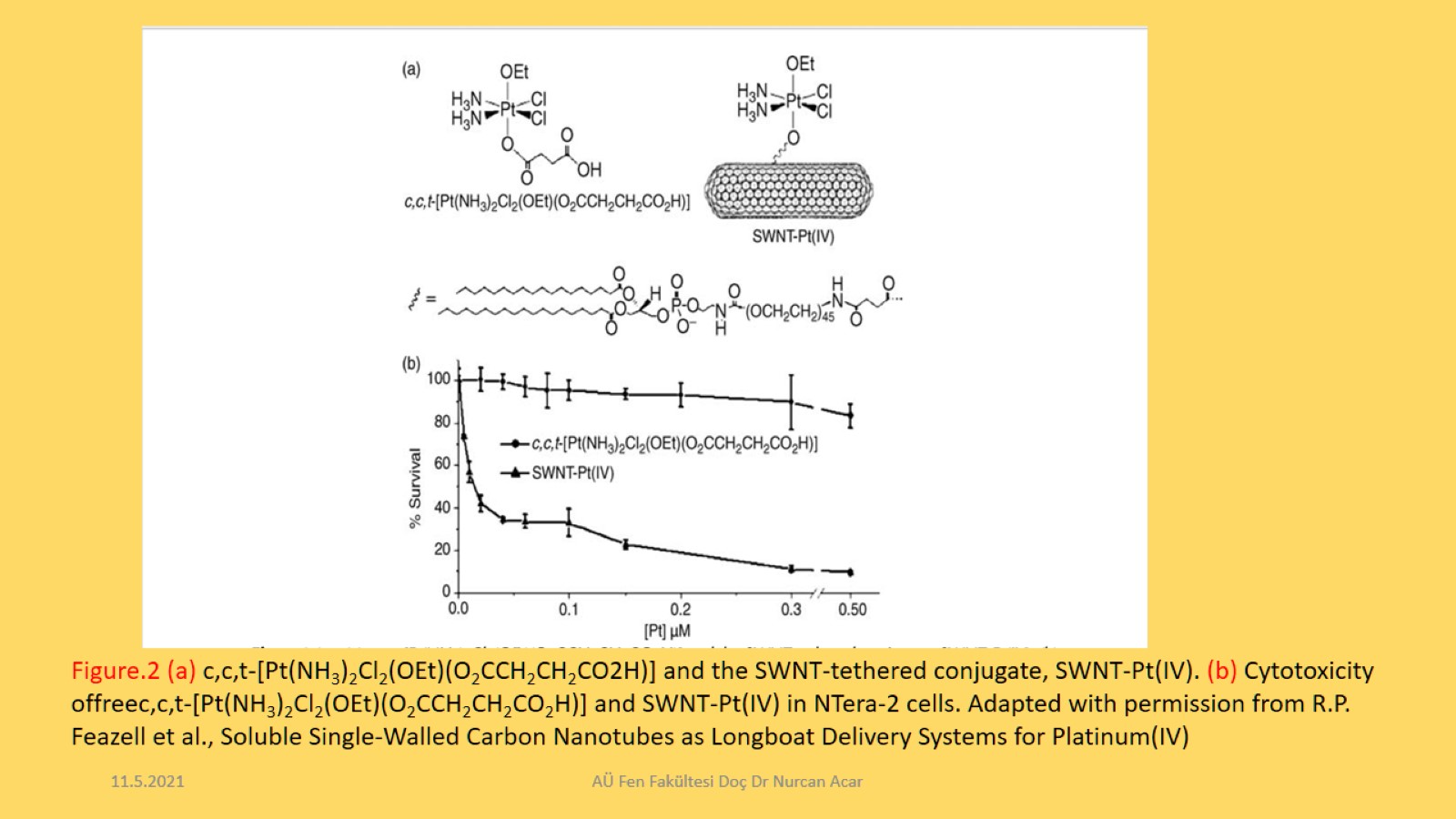 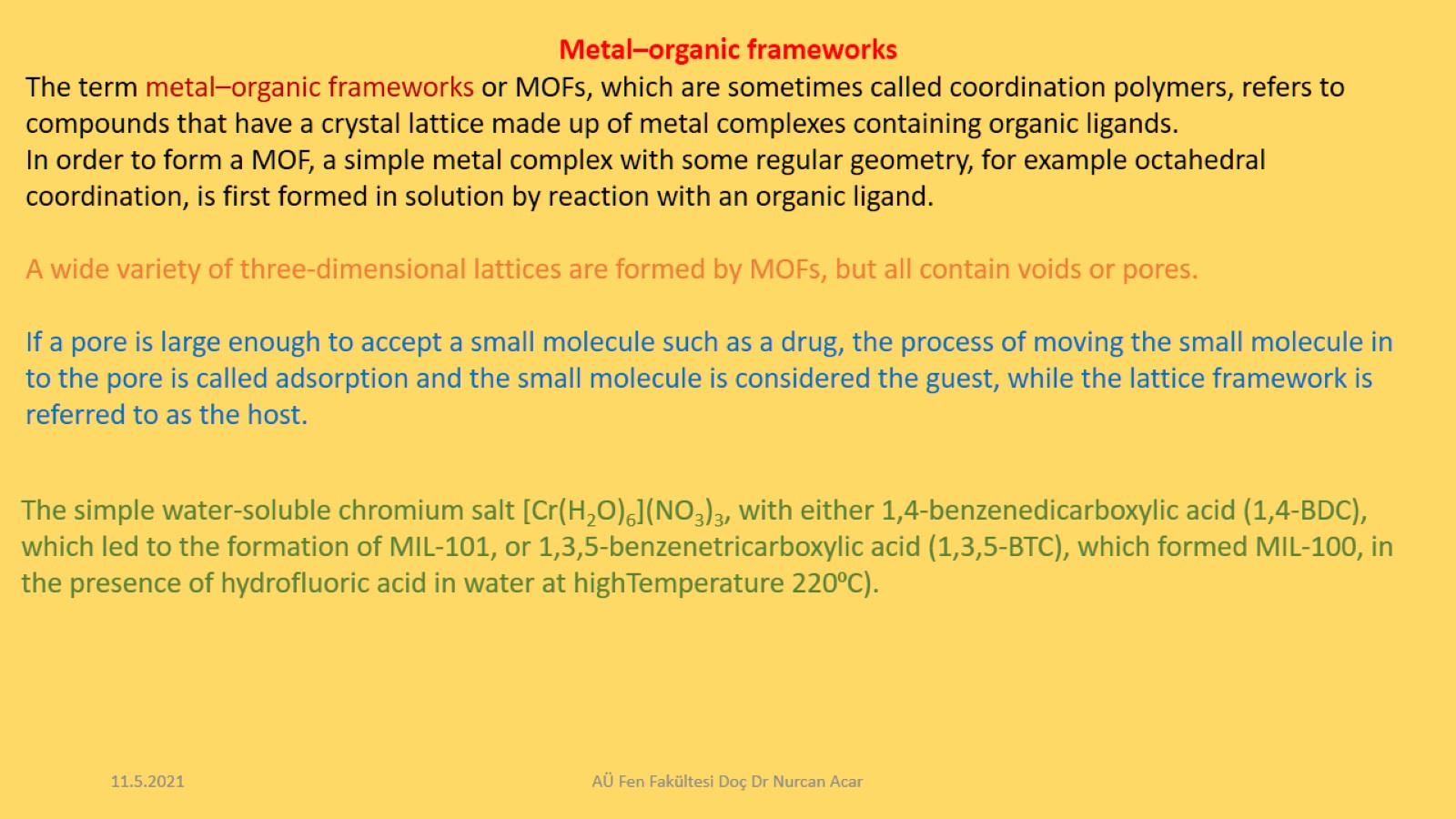 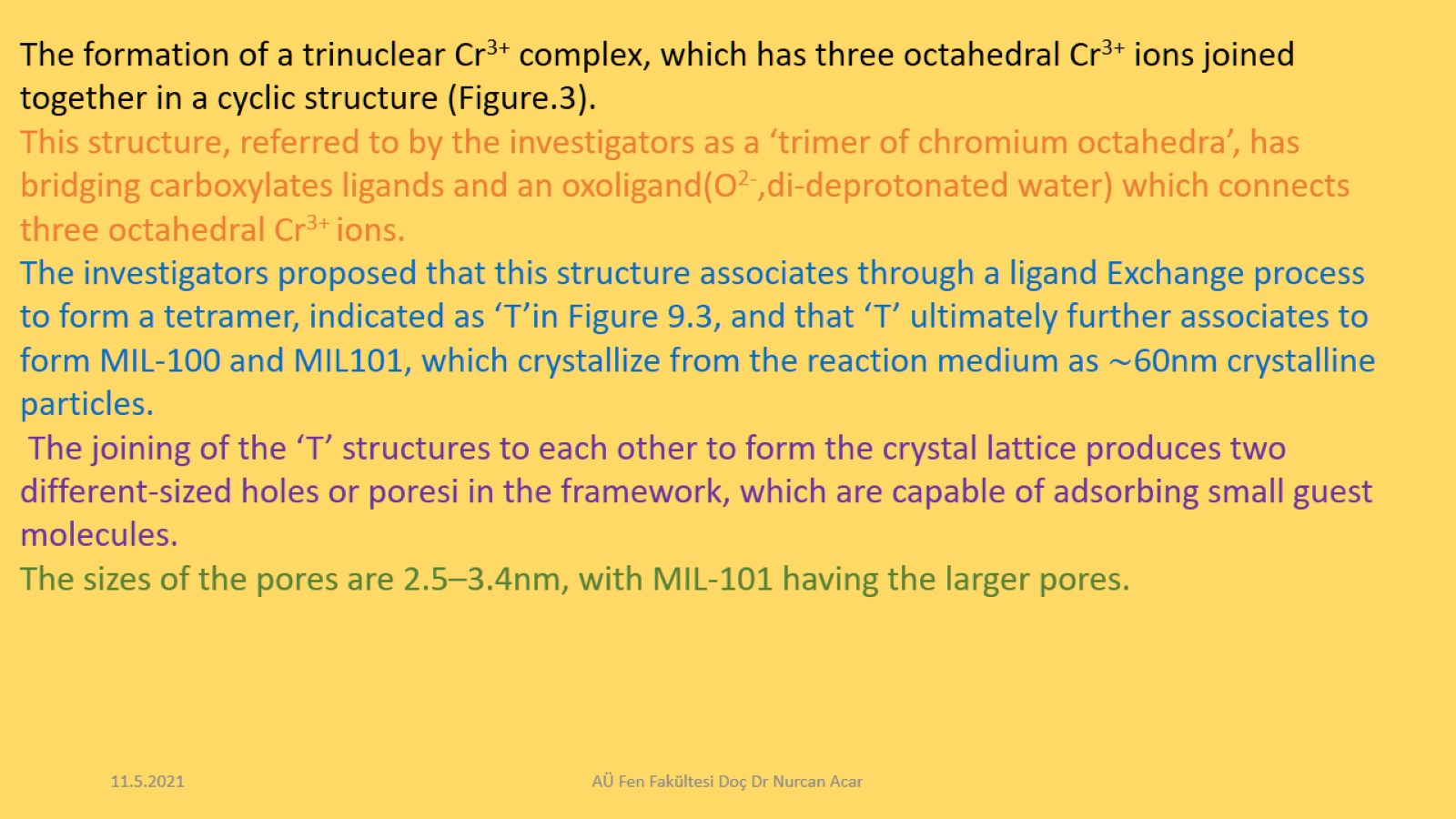 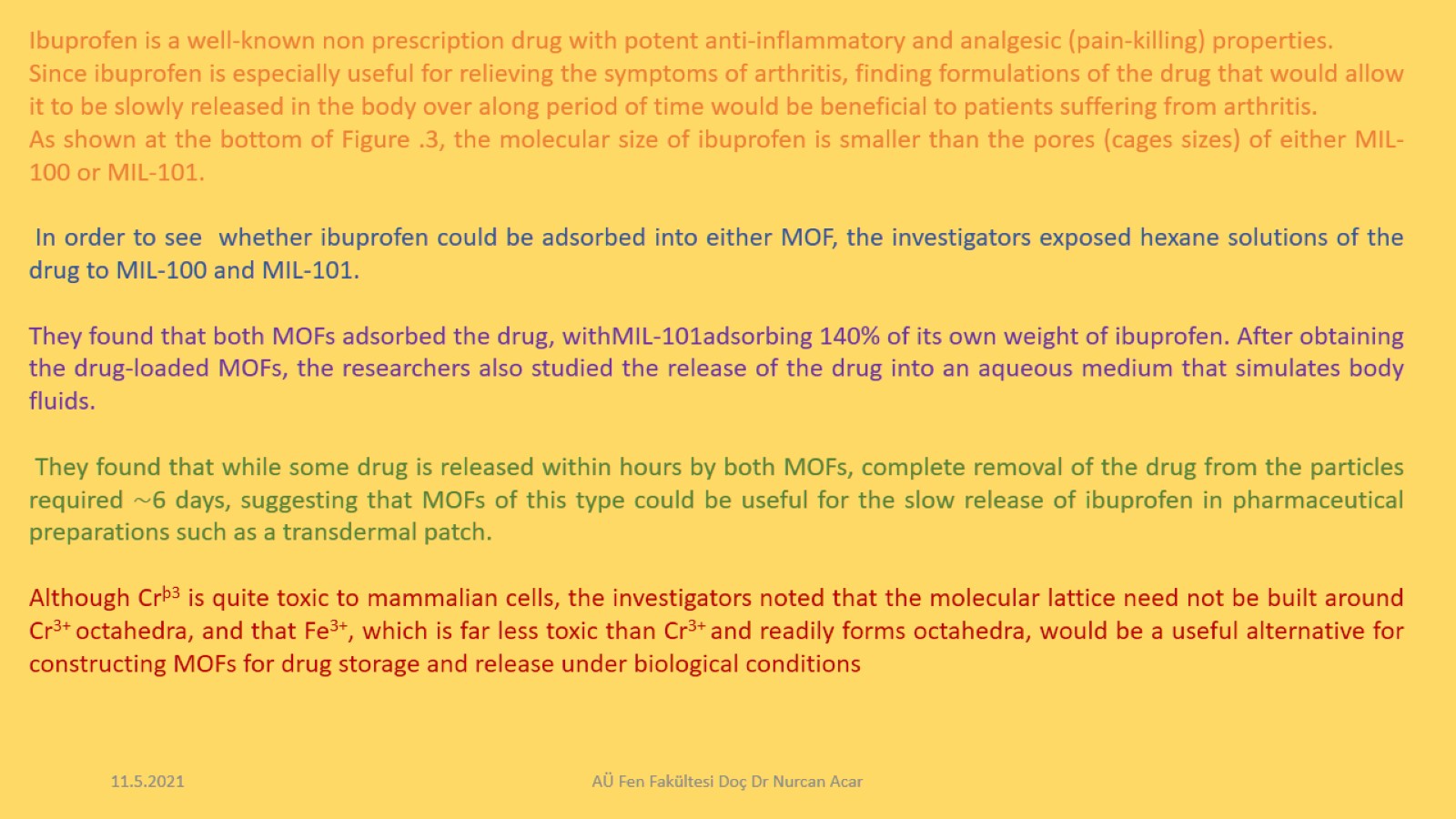 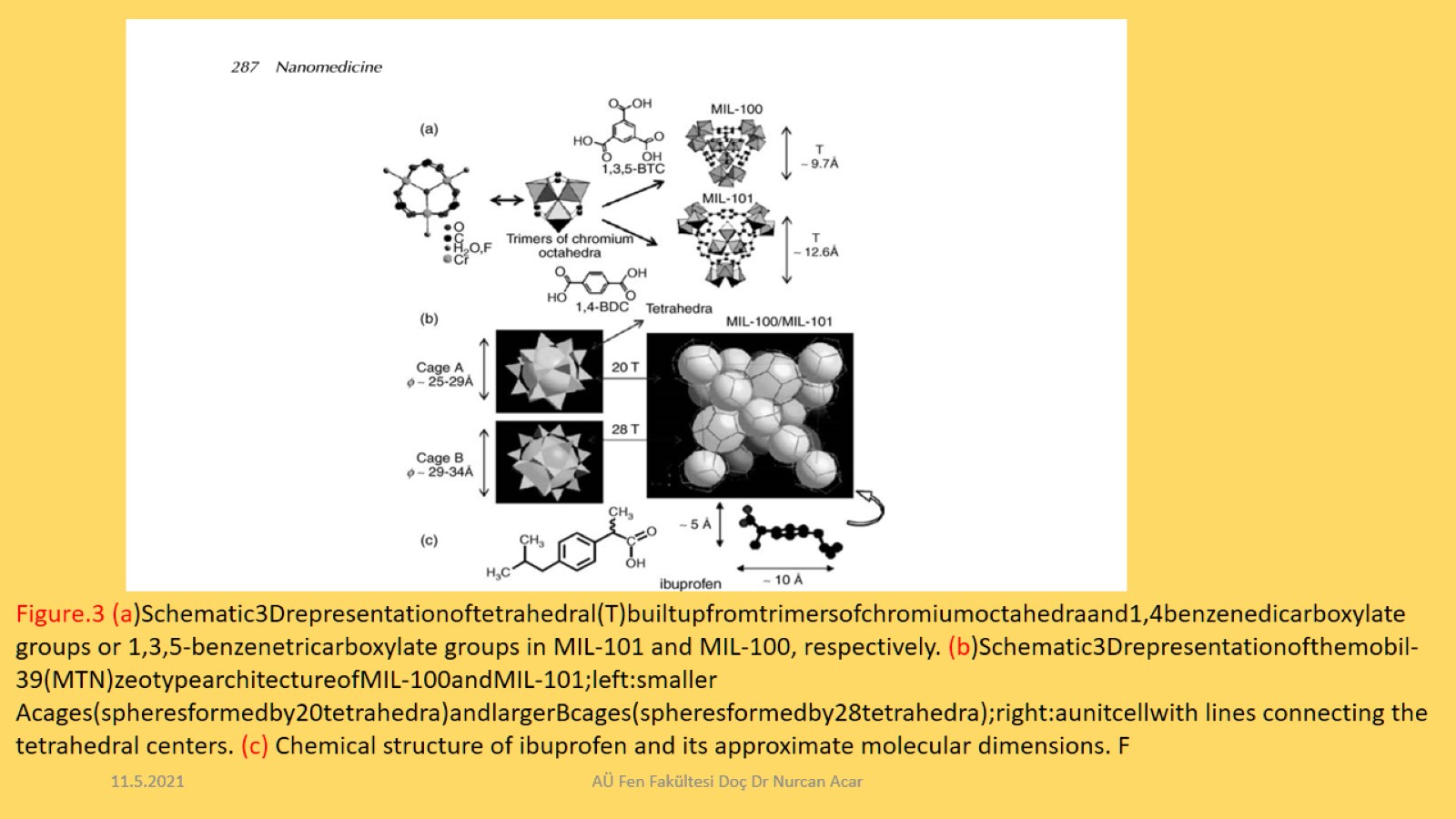 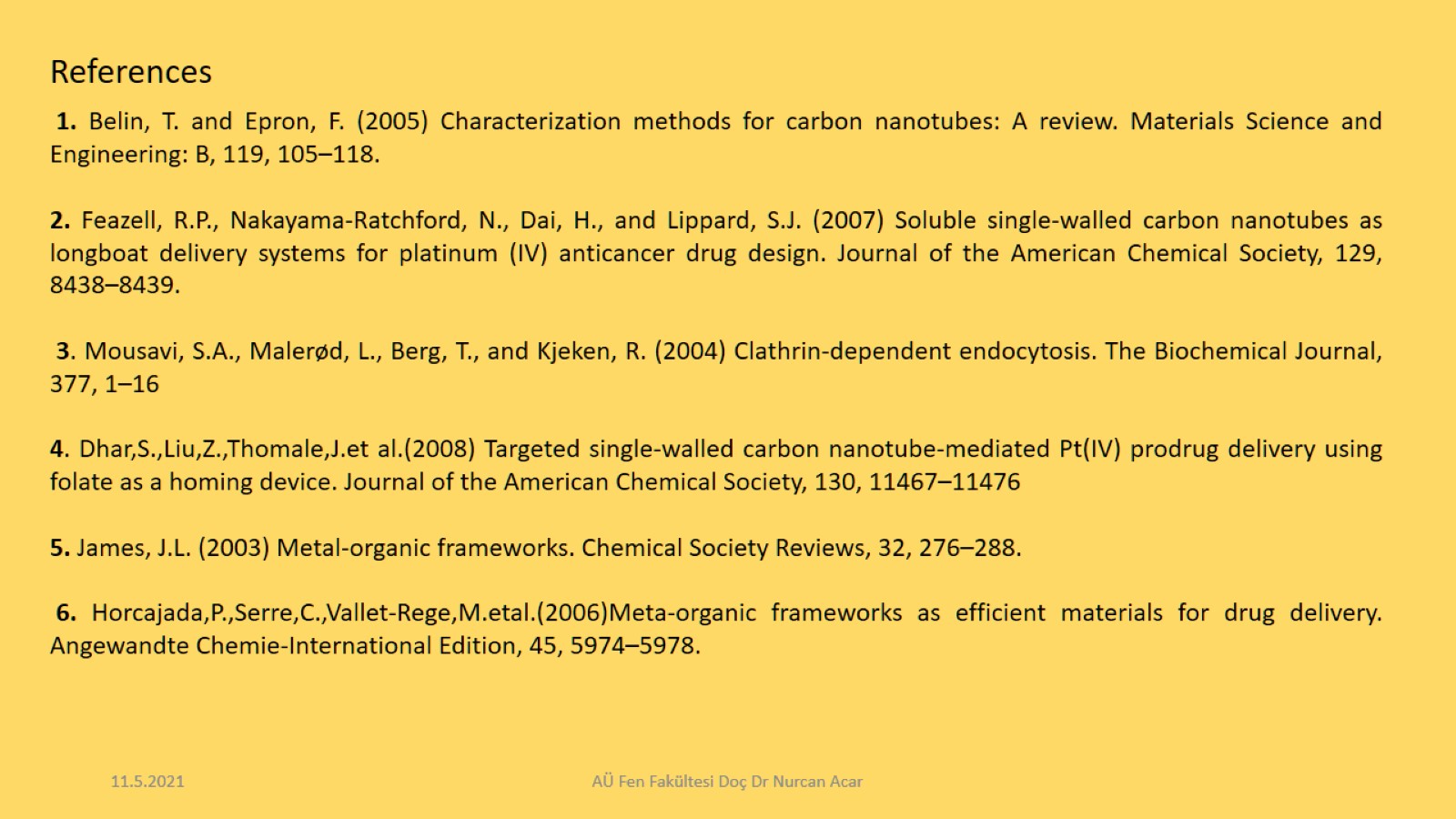